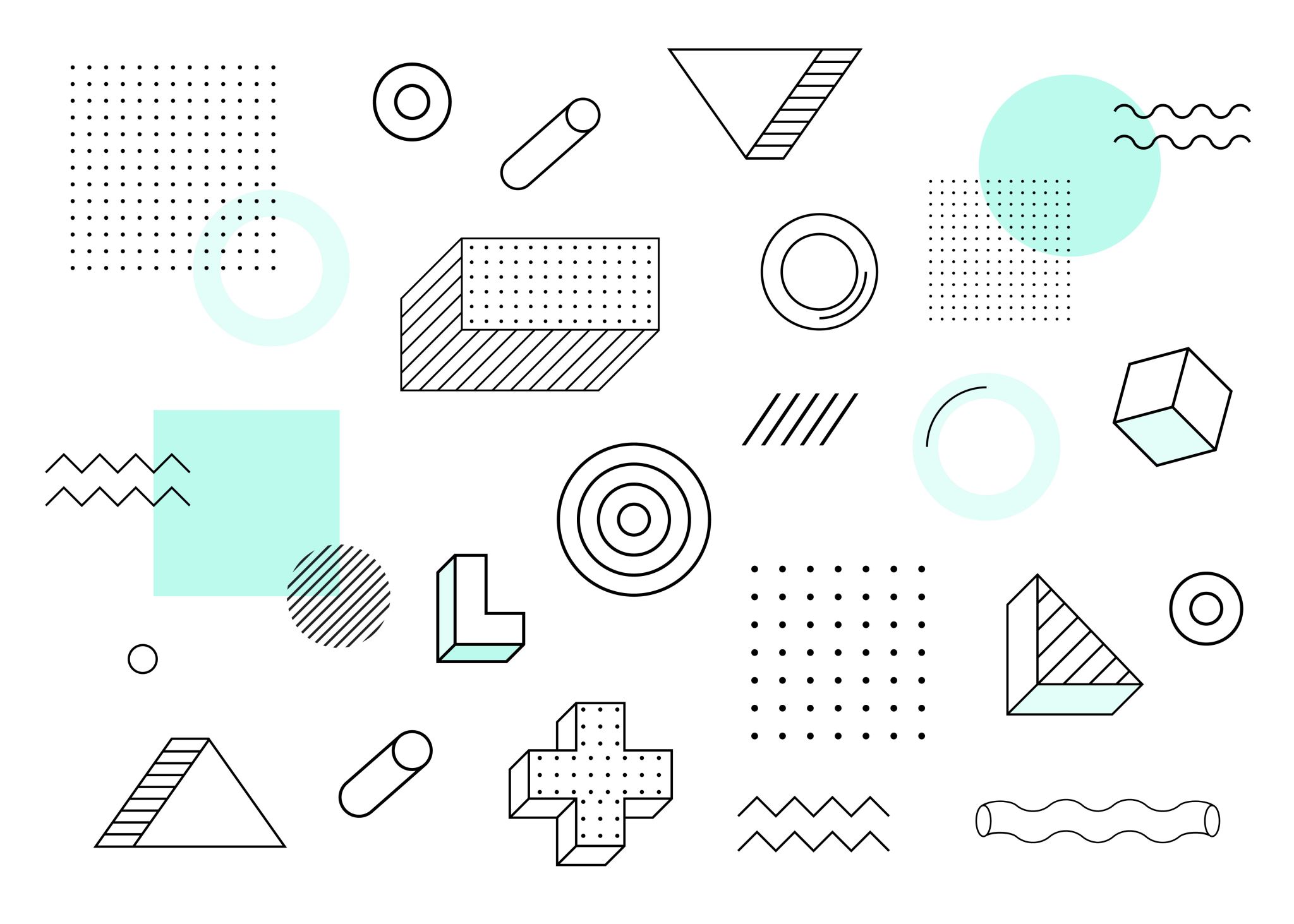 Seminar – uke 12
Magnus Stokkeland
magsto@uio.no
Eksamensform
Kommer antageligvis til å være veldig lik som prøveeksamen
Korte oppgaver for å vise forståelse for syntaks, flyt og skop
En stor objektorientert oppgave med 3-4 ganske utfordrende metoder
Logiske funksjoner
Magnus’ eksamenshaxz 😎
Fokuser på den større objektorienterte oppgaven
Mengdetrening! Kod mye! Det er ingen snarvei til å bli god til å programmere
Ta fri dagen før eksamen, stressøving kvelden før funker dårlig
Bruk heller tiden på å handle inn noe digg, forberede arbeidsstasjon og roe ned
Gjør noen oppgaver 15-30 min før du begynner for å komme inn i sonen, ikke sitt å se på nedtellingen i inspera
Har du en ekstra skjerm? Bruk den! Veldig lurt å ha en skjerm med eksamen, og en skjerm med en editor sånn at du kjapt kan teste koden din, og teste småting
Ha et lite register med oppgaver som involverer det vi har gått gjennom på pensum (en for-loop, en while-loop, filinnlesning, osv.) Får du jernteppe kan du kjapt slå opp i disse
Er det noe du ikke får til? Forklar hvordan du tenker, hva du ikke forstår, og hva du tror kan være problemet! Det kan du kanskje vinne noen poeng på
Er oppgaveteksten litt utydelig eller mangelfull? Det går an å gjøre antagelser, men kommenter i koden hva du går ut ifra
Spill litt chill musikk! Kan hjelpe for å roe nervene. Helst intrumentalmusikk som ikke tar for mye fokus. Siden det er jul anbefales «Christmas Peaceful Piano» på spotify!
Hvordan løse en eksamensoppgave?